Compass Park and the Indiana Masonic Home Foundation
A Partnership to Help, Aid, and Assist the Indiana Masonic Family
Myths and Facts
Myth or Fact?
“I have to turn over everything I own to the Indiana Masonic Home before I can move in.”

MYTH!
Financial Options
You do not have to give up everything!
Rental Plan
Pay Plan
Pay entrance fee and monthly maintenance fee (no assignment of assets and income) 
Fraternal Care
Assign assets and income
More than 40% of apartment residents and 60% of assisted living residents are on fraternal care
Pay and fraternal include continuing care agreement. Services increase with needs.
[Speaker Notes: Fraternal Care and the Pay Plan (Entry Fee Residency) admissions are available to members of Indiana Lodges and Eastern Star Chapters, as well as widows  of Master Masons. Residents must be 62 years of age and must have been members of the fraternity for five continuous years prior to application. Fraternal Care and Pay Plan residents have continuing care agreements . As their needs change, their services and residence change.

Rental residency is available to Masons and OES members from Indiana and other states, as well as relatives of Masons, former “Home Kids,” and retired IMH employees who served 20 years. Residents must be 62 years of age. They must meet financial requirements. Rental residents do not receive a Continuing Care Agreement. They are not eligible for fraternal care. The plan is strictly pay as you go.]
Myth or Fact?
“The Indiana Masonic Home was sold.”


MYTH!
The Facts
The Indiana Masonic Home had a professional partnership with a management company, but no more. 
The members of the Board are all Freemasons or OES Members.
Only the Board makes policy.
The Board is not going to eliminate fraternal care.
Compass Park Vision
To Become the Retirement Community of Choice for Indiana Freemasons
Noble goal, and one IMHF shares, but ...
Oldest apartments are 100 years old, and newest apartments are over 30 years old;
Newest part of the Medical Center is over 30 years old, and oldest part is almost 60 years old;
Until recently we did not have the amenities that today's retirees, including Freemasons, want.
[Speaker Notes: The IMH Board’s vision is a noble goal, and one that IMHF shares, but ...
The oldest apartments are 100 years old, and newest apartments are over 30 years old;
The newest part of the Medical Center is over 30 years old, and the oldest part (where our memory care patients live) is almost 60 years old;
We do not have the amenities that today's retirees, including Freemasons, want.]
New Community Center
The newly opened community center will:
move Compass Park closer to realizing its vision of being the retirement community of choice for Indiana Freemasons.
result in happier and healthier residents, a home for Masonic and other meetings, and a potential source of revenue to help continue and expand the Community’s good works.
Looking to the Future
Compass Park is pursuing a much-needed master plan that includes:
Public water hookup, new campus entrance
Remodeling the Administration Building
Energy efficiency
New lobby and “main street”
Kitchen improvements
New condo-style apartments
Improved skilled nursing facilities
Life goes on….
At the same time that we open the new facility and look to the future, life goes on in the rest of the community – residential, healthcare, activities, and religious.
Operational costs must be supported.
Need for Fraternal care continues.
[Speaker Notes: Even as we look to exciting possibilities, we have to deal with the present.]
Indiana Masonic Home Foundation
Helping to preserve Compass Park since 1936 by providing funds for Compass Park’s fraternal mission and projects that benefit the entire community.
[Speaker Notes: That is where the Indiana Masonic Home Foundation comes in.
To support the more than 40% of our residents who have outlived their financial resources and need our fraternal care and support projects that benefit the campus.]
IMHF Mission
The Indiana Masonic Home Foundation successfully raises, prudently invests, and faithfully distributes charitable funds to support causes that promote the principal Masonic tenets of brotherly love, relief and truth.
[Speaker Notes: The Foundation’s 12-member board, all Freemasons, takes its stewardship responsibilities very seriously. The board members know they are custodians of precious funds that belong to all of us.]
Fulfilling the Mission
In 2014 IMHF provided a gift of up to $7.8 million to:
Construct the community center on Red Skelton Circle; and
Make associated campus improvements.   
In June 2015 IMHF announced a gift of up to $8 million to:
Build a new campus entrance;
Connect the campus to city water; and
Complete Phase 1 of the Administration Building remodeling.
Fulfilling the Mission
Since 1980, the IMHF has remitted: 
$72.4 million to Compass Park operating funds;
$15.1 million to support special projects; and
$87.5 million overall.

The need continues because 40% of Compass Park’s apartment residents and most of assisted living residents receive benevolent care and the campus needs improvements.
[Speaker Notes: We have done well, but we must continually work to replenish our endowment fund.]
Fulfilling the Mission
As great as our community is, it cannot serve everyone who needs Masonic benevolence.  
Members of the family of Freemasonry deserve assistance to realize the quality of life they deserve, regardless of where they live.
IMHF intends to create a Masonic Outreach Program.
Why should you donate?
Your Obligation to Help, Aid, and Assist.
It feels good.
You or a loved one may need the services provided by Compass Park or the IMHF Masonic Outreach Program.
Ways to Support Compass Park
Planned Gift - Bequest; Trust; Life Insurance, Charitable Gift Annuities (income producing)
Tax-wise Gift of Stocks
Donor Clubs
Gift of Auto, Truck, RV
Brick Program
Major Gifts and Naming Opportunities
Amazon Smile and Kroger Community Rewards
Sponsorship at June 9 All Indiana Freemason and Shrine Golf Outing
AmazonSmile
AmazonSmile is the same Amazon you know – same products, same prices, same service.
Navigate to smile.amazon.com.
Use your regular Amazon login.
Designate Indiana Masonic Home Foundation as your charity of choice, then shop.
AmazonSmile donates 0.5% of the price of your eligible purchases to IMHF.
Planned Giving
When the time comes…
that we will no longer need our assets, and 
after we have provided for the welfare of our families,
keep the Indiana Masonic Home Foundation in mind. 
Join the Corinthian Society:
The future of the Indiana Masonic Home will be assured. 
Many of us, including our friends and loved ones, may depend upon this care during the declining years.
[Speaker Notes: To join the Corinthian Society, a donor only signs a nonbinding letter of intent. Benefits include a distinctive pin, notice of special events, recognition in the Indian Freemason magazine, and an invitation to an special Corinthian society Dinner in the fall.]
Remember
According to the U.S. Bureau of Labor Statistics consumer price indexes calculator, it took a donation of $220.28 in 2015 to equal the buying power of $100 in 1985.
Using the Indiana Masonic Home pay plan rates as a guide, a $100 Gold Card will support a fraternal care resident living in an efficiency apartment in the Ball Brothers Building for about one day.
Remember
An Indiana Mason who pays dues for 50 years will contribute $825 to Compass Park. That supports a fraternal care resident for about one week.
Masons and Eastern Star members support 4.5% of the Compass budget through dues. 
Thanks to its donors, IMHF will contribute $3.9 million this fiscal year to support the Compass Park budget.
Help Fulfill the Mission
If we are not annual donors, become donors. 
If we are donors, consider increasing our $100 donations to $365 (only a dollar a day), our $250 donations to $500, our $500 donations to $1,000, and our $1,000 donation to $2,000 or even more.
[Speaker Notes: Please become an annual donor to the extent your means allow. Many fifty-year members donate the $16.50 they formerly paid as an assessment with their dues.]
Give “A Dollar A Day”
Here is what $1, $2, $3 (or even more) per day can do for a fraternal care resident:
$1 provides toiletries.
$2 provides clothing and shoes.
$3 provides a hot breakfast each morning. 
$5 provides physician, optometrist, and dental care.
$20 provides routine medication.
Give “A Dollar A Day”
For a minimum contribution of “A Dollar A Day,” you will receive a one of a kind commemorative pin and special recognition.
How About It?
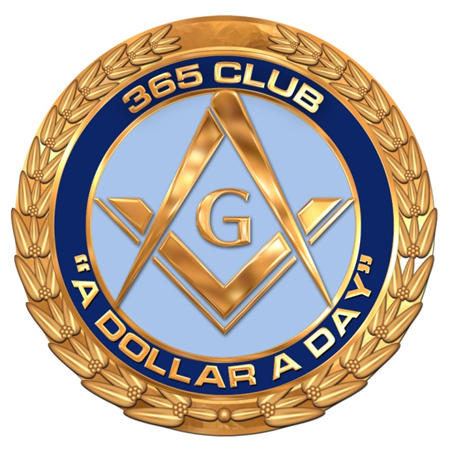 What’s the number one reason that people do not give?
Because they were never asked!
You were just asked!